SILENT AUCTION BID
ITEM :
VALUE :
NO
NAME
PHONE
BID
1
2
3
4
5
6
7
8
9
10
11
12
13
14
15
16
17
18
19
20
21
22
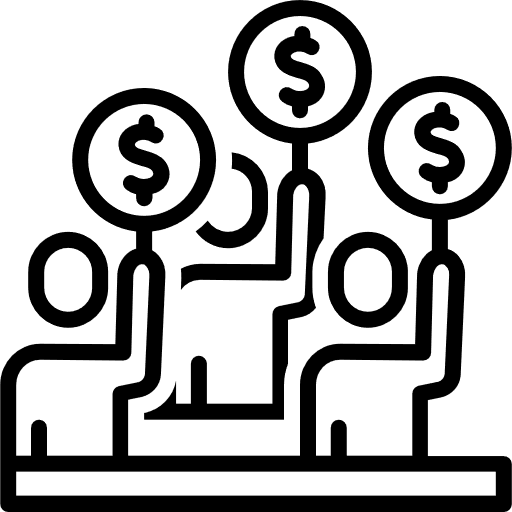 23
24
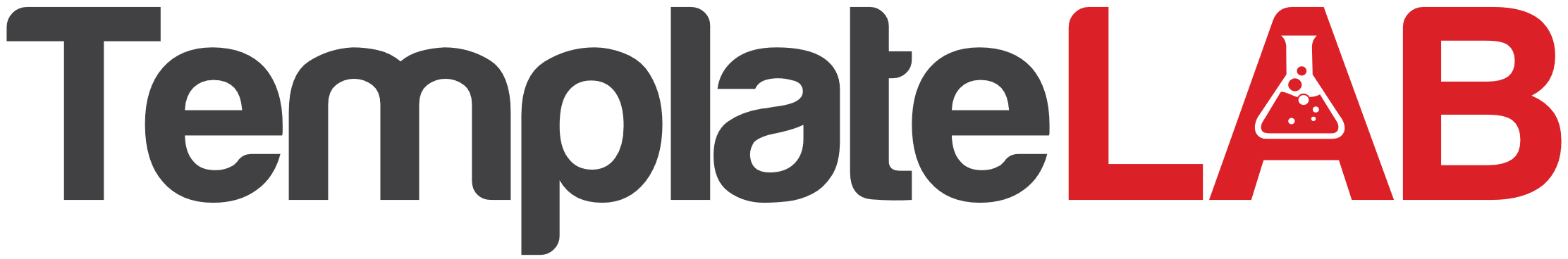